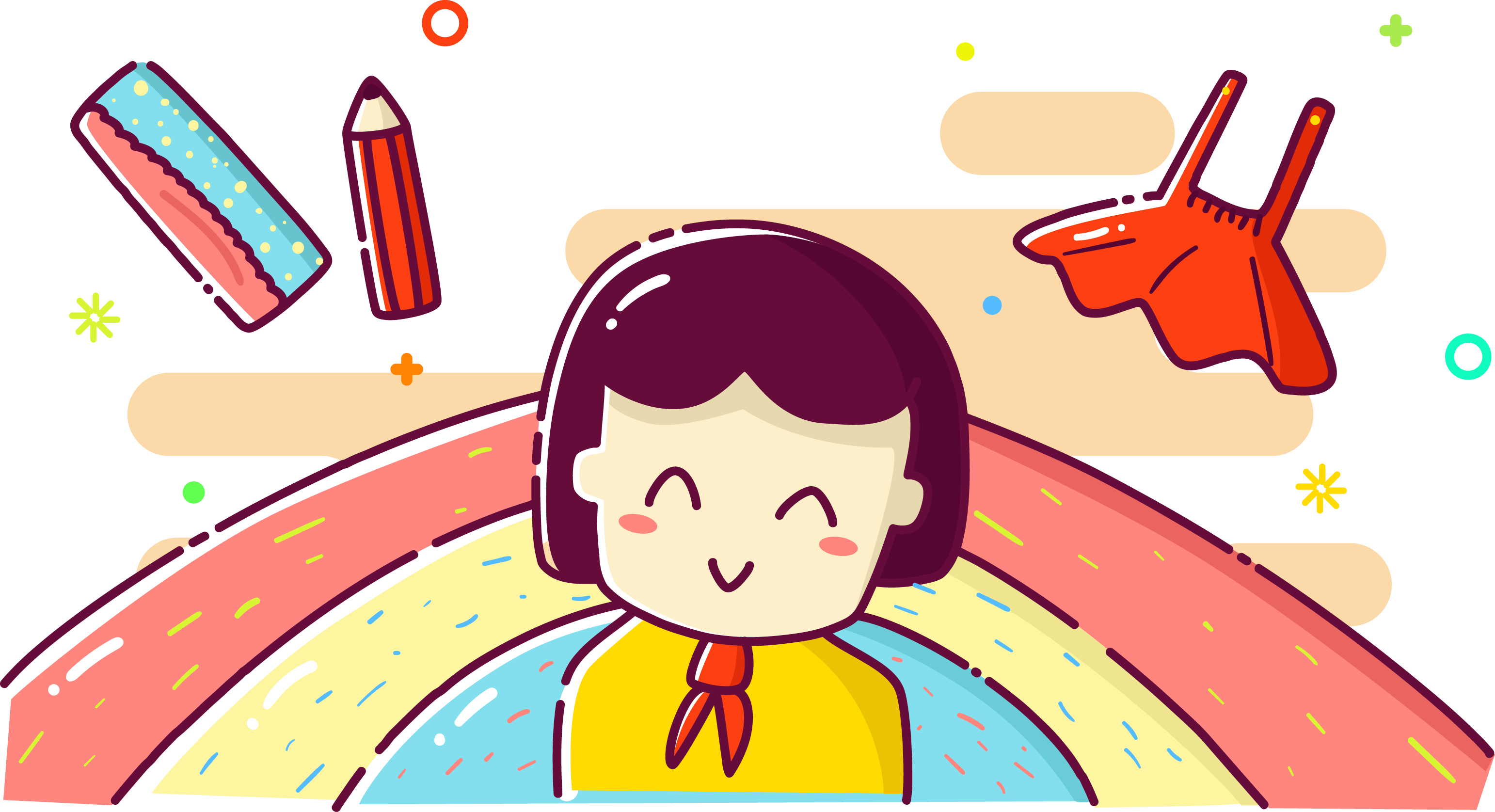 Chào mừng quý thầy cô 
và các bạn học sinh
Em hãy kể một vài trải nghiệm đáng nhớ của em
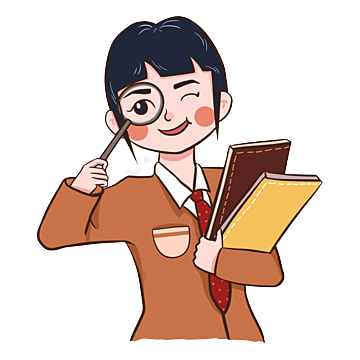 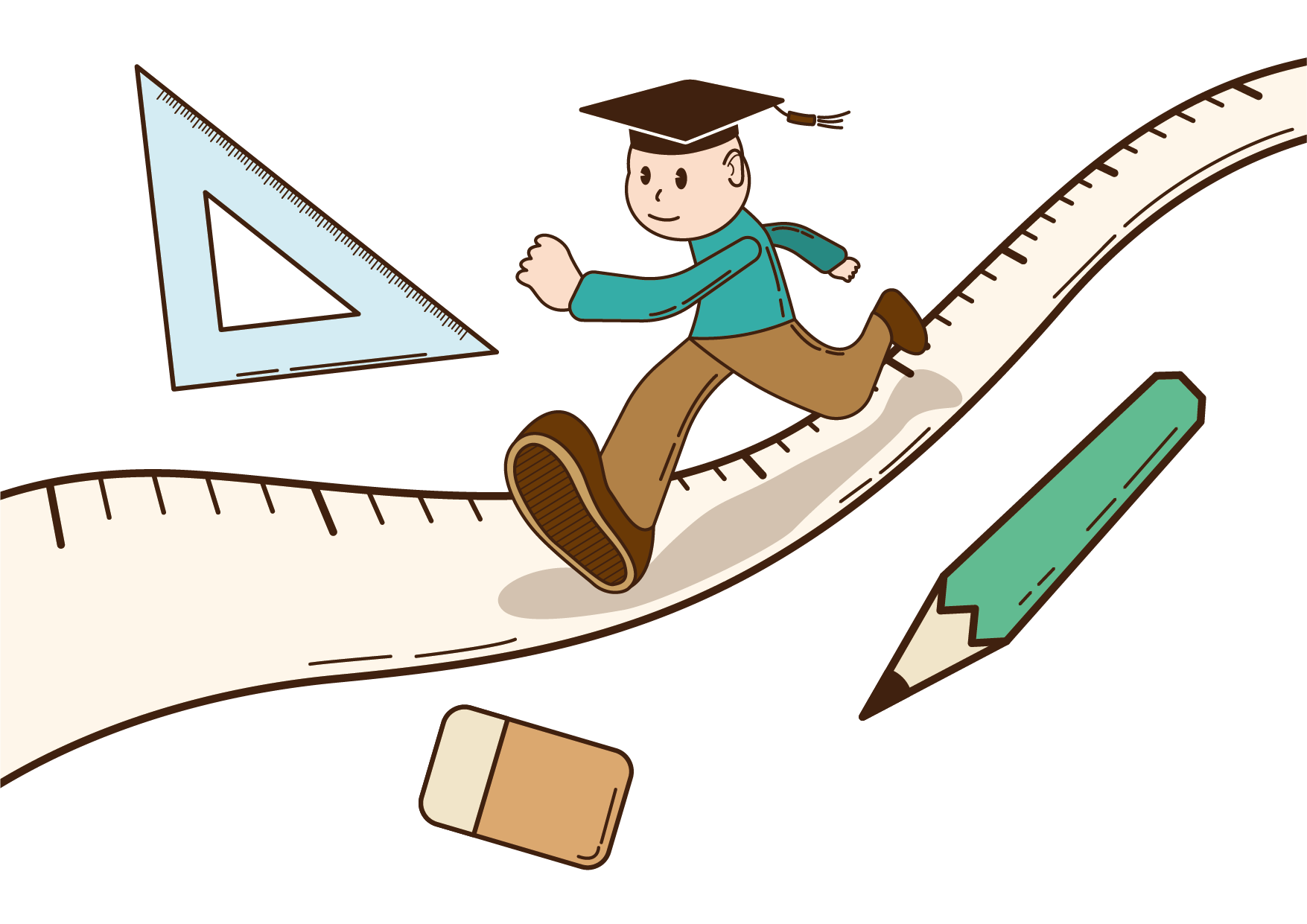 I. TÌM HIỂU CHUNG
01
Yêu cầu đối với bài văn kể lại một trải nghiệm
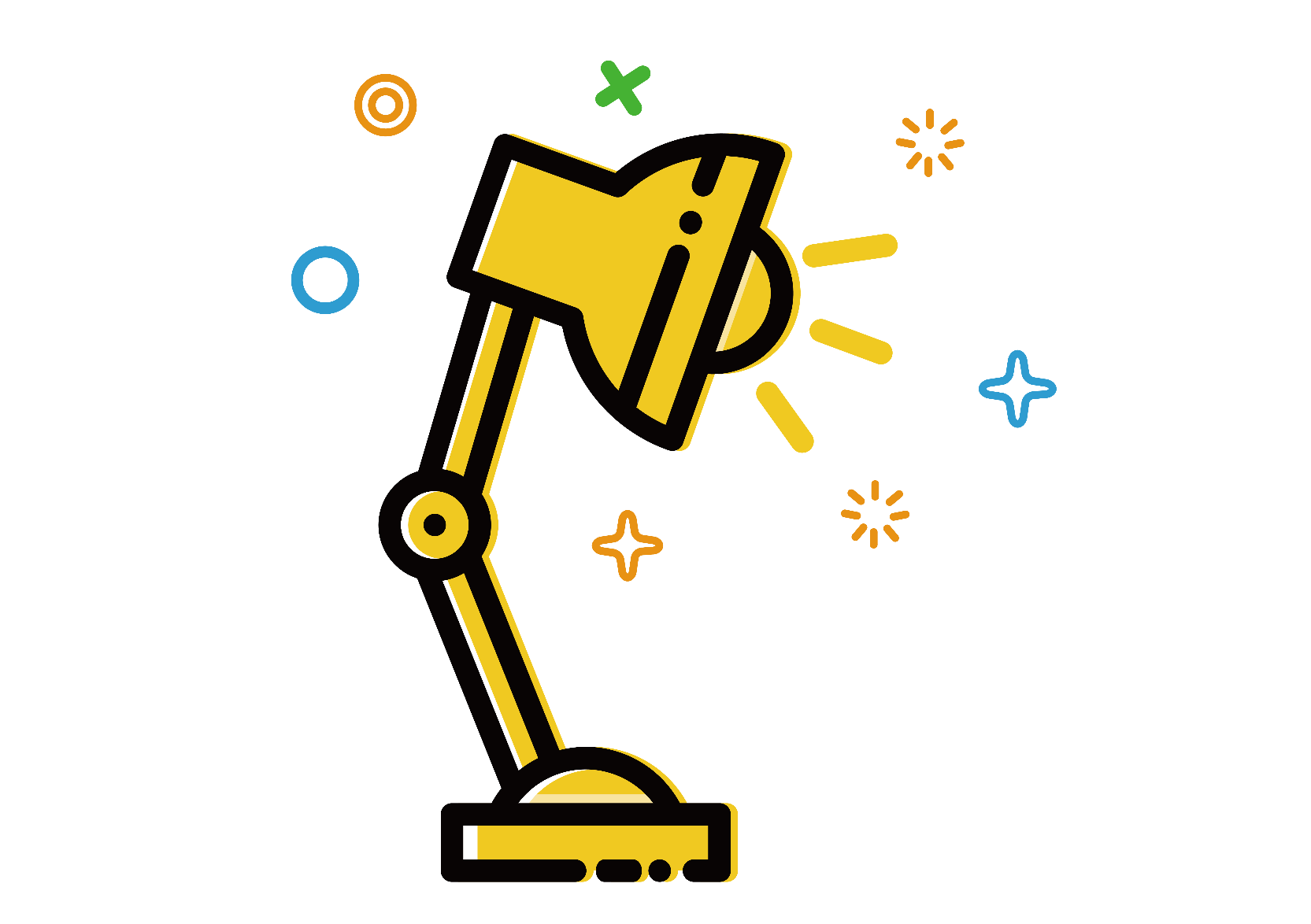 01
02
Được kể từ người kể chuyện ngôi thứ nhất
Giới thiệu được trải nghiệm đáng nhớ.
03
04
Tập trung vào sự việc đã xảy ra.
Thể hiện cảm xúc của người viết trước sự việc được kể.
02
Phân tích bài viết tham khảo
Mở bài đã giới thiệu câu chuyện
Người kể chuyện xưng tôi
Những từ ngữ thể hiện cảm xúc
Bài viết tập trung vào sự việc
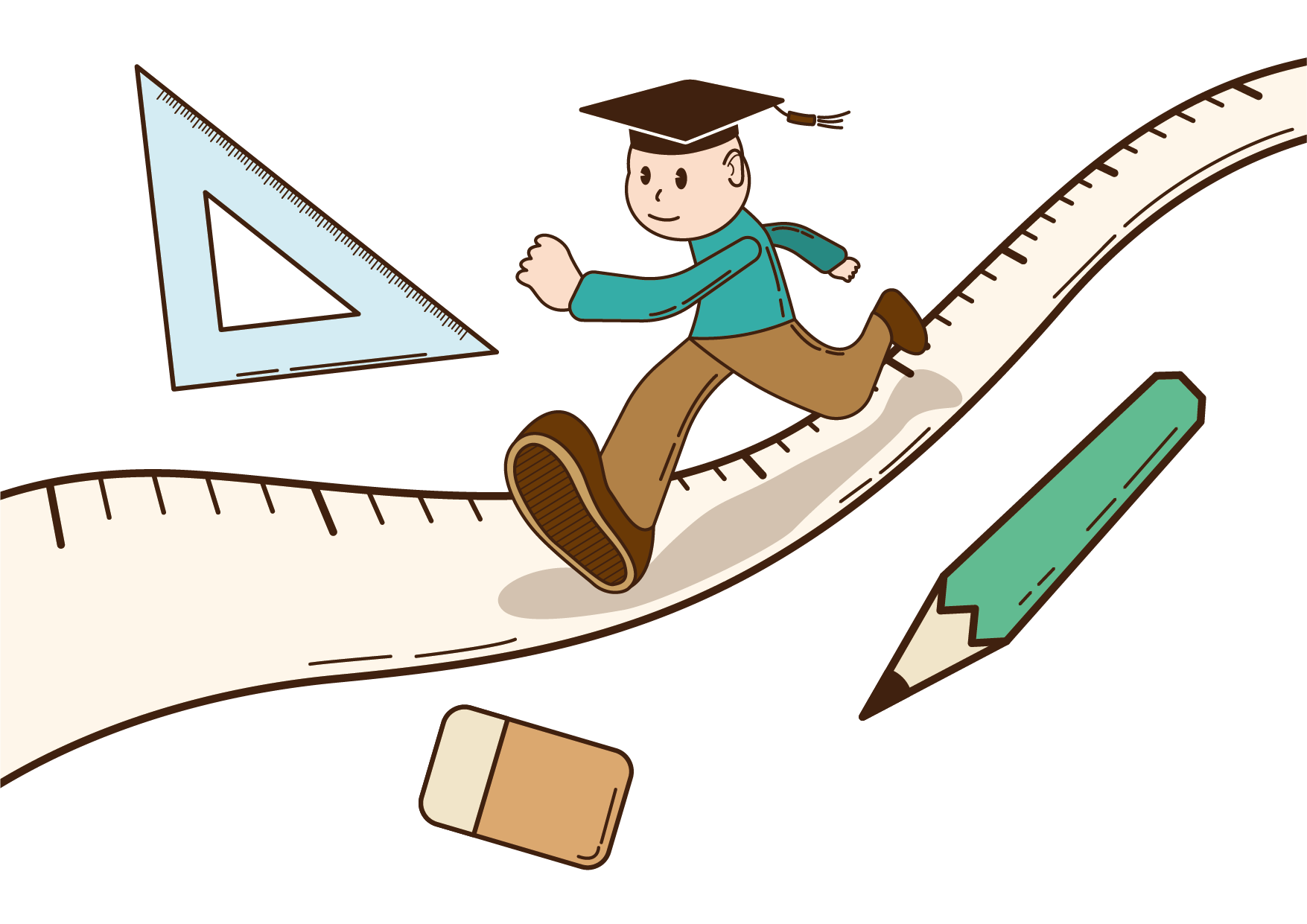 II. CÁC BƯỚC TIẾN HÀNH
01
02
Trước khi viết
Viết bài, chỉnh sửa bài viết
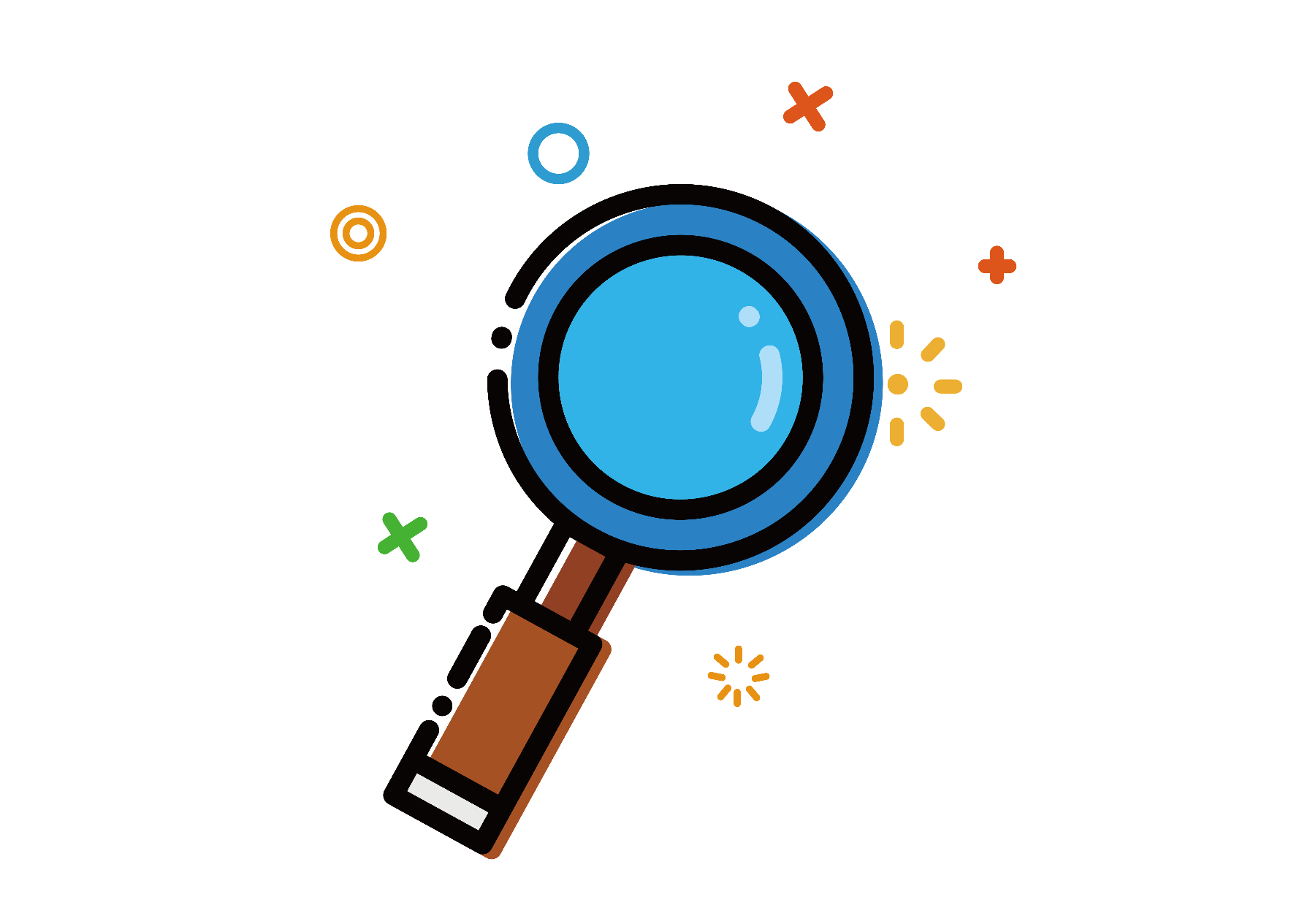 Lựa chọn đề tài
Dựa vào dàn ý viết thành một bài văn hoàn chỉnh
Tìm ý
Lập dàn ý
Đảm bảo đặc điểm kiểu bài kể lại một trải nghiệm
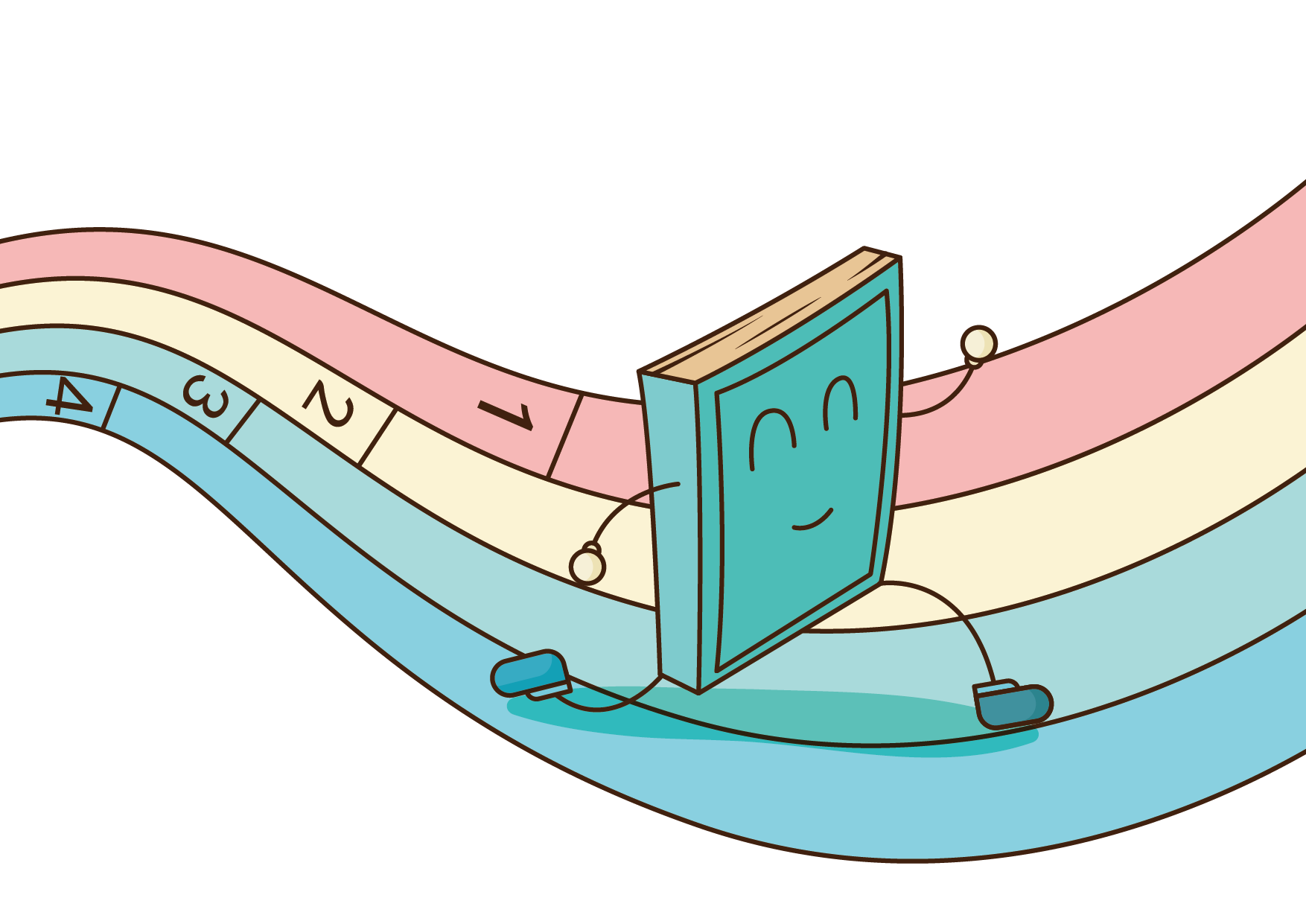 LUYỆN TẬP
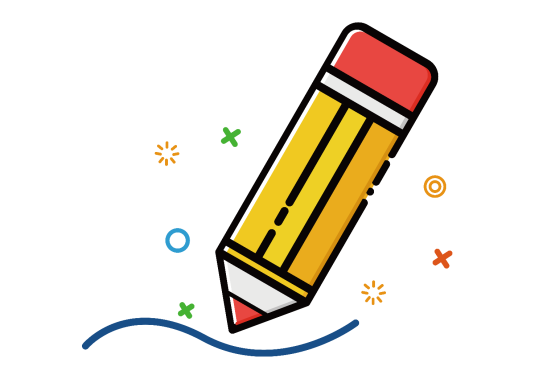 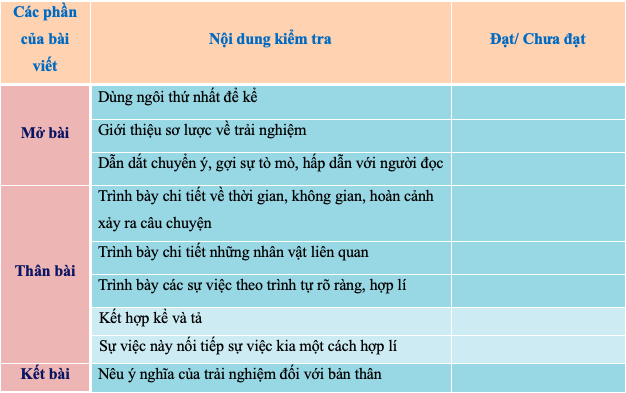 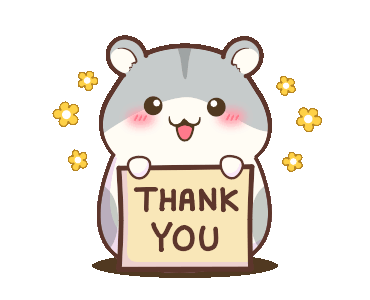 Chúng mình nhớ hoàn thành bài tập nhé ! hihi